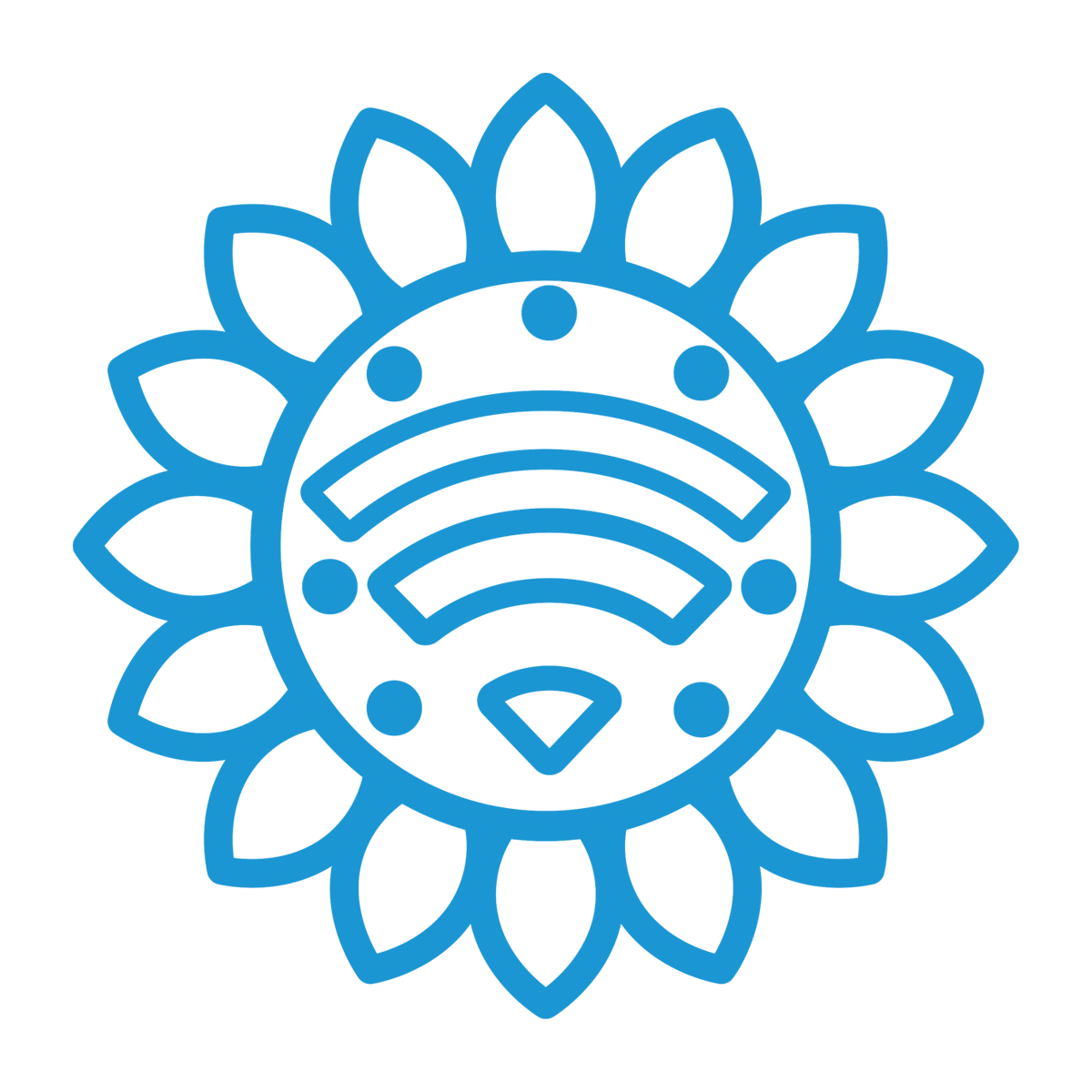 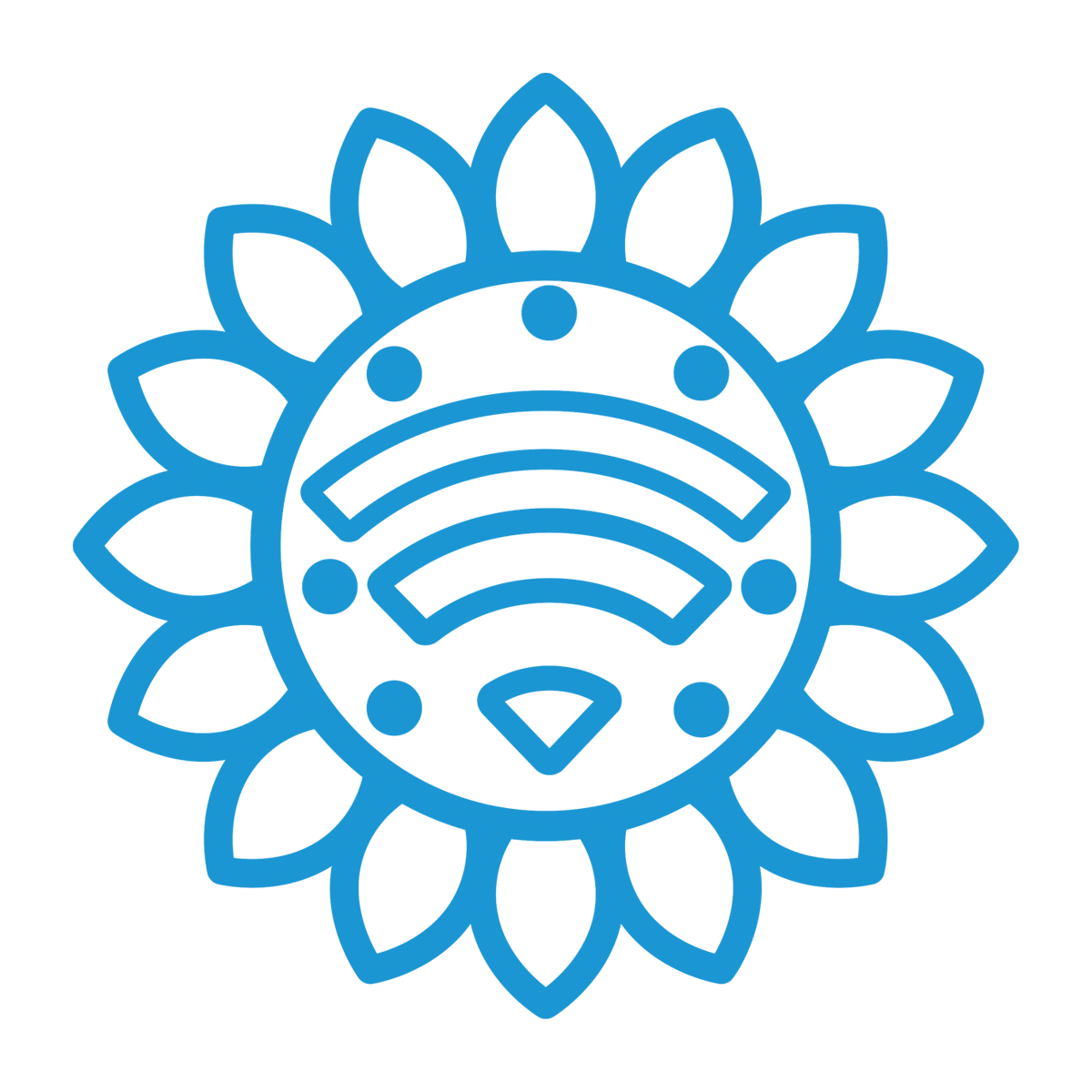 Kansas Office of Broadband Development: Digital Equity + Broadband Equity Access and Deployment
1
The Kansas Office of Broadband Development (KOBD) was established in 2020 to help ensure all Kansans have the opportunity to live, work, learn, and compete in a global economy and by improving universal access to quality, affordable, and reliable broadband.
Mission
2
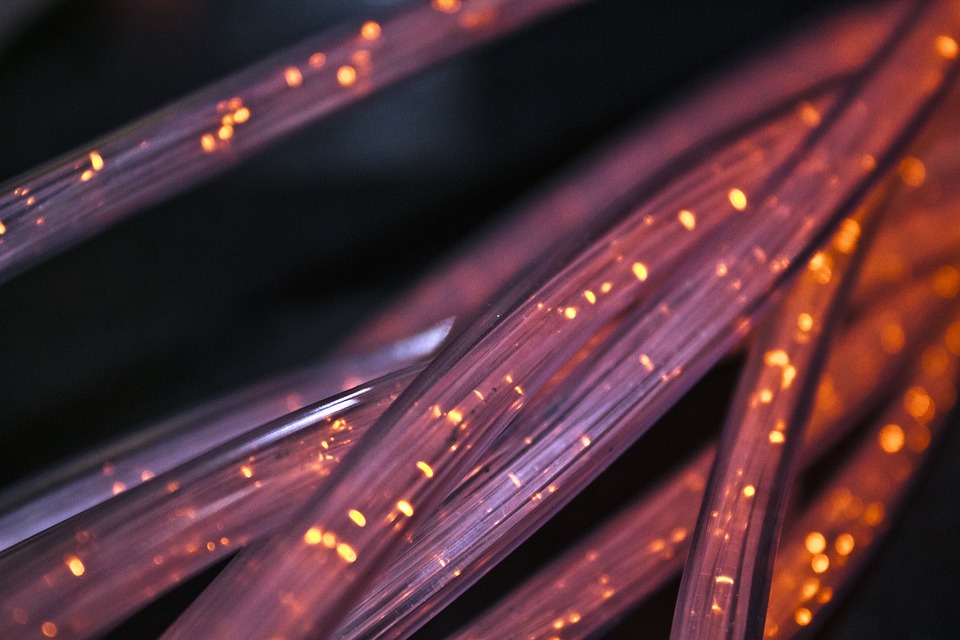 2022 Snapshot
Broadband Acceleration Grant 2.0
11 awards
$11.1 total invest including match
 3,018 premises connected
Capitol Projects Fund
24 awards
$83.5M total grant awards
$125,343,656 total investment including match
1,834 businesses benefitted
25,567 premises to be connected
3
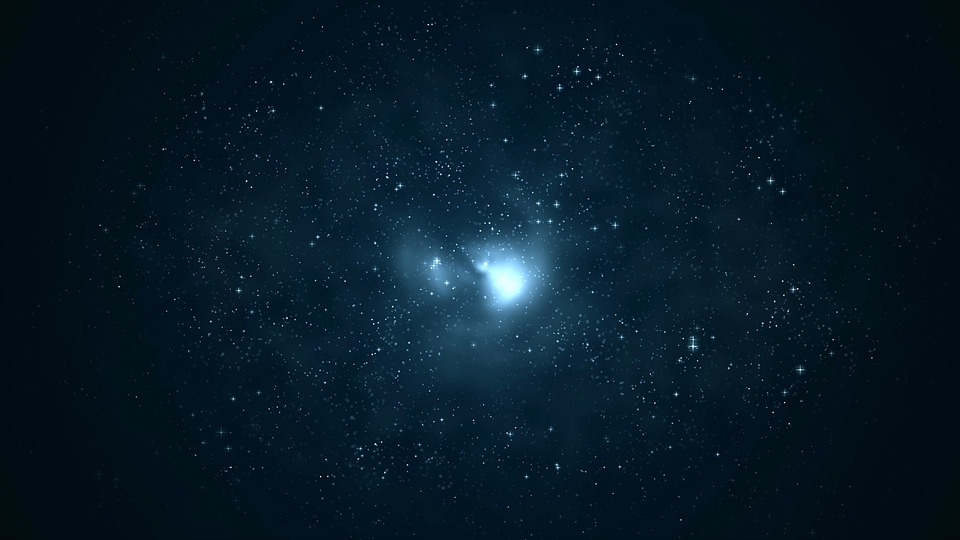 Broader Goals
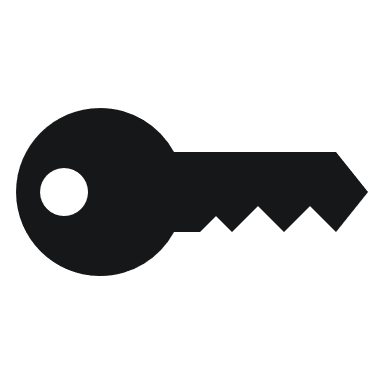 Promotes the availability of reliable, broadband technology through stakeholder outreach and engagement
Advances the online accessibility of public resources and services
Promotes awareness of existing programs (e.g., Affordable Connectivity Program) that help low-income households afford broadband serviceOffers Internet equipment and software at low or no cost
Narrows adoption disparities across covered populations by engaging with diverse stakeholdersImplements digital inclusion programs that include digital skills training, technical support and workforce development
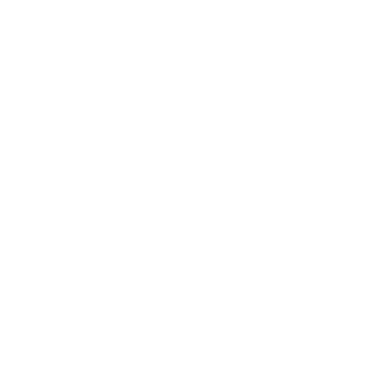 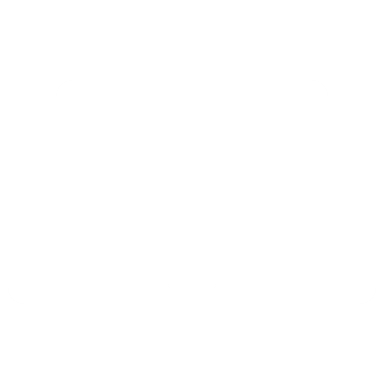 Adoption & Equity
Access
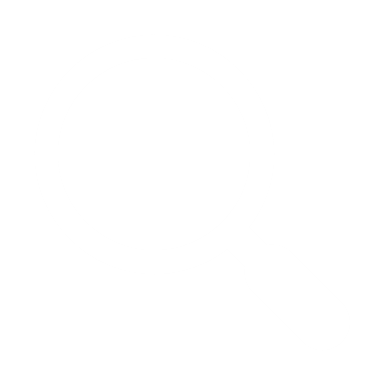 Affordability
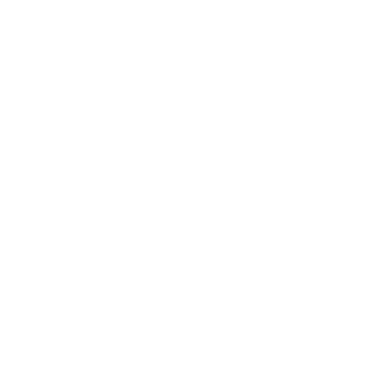 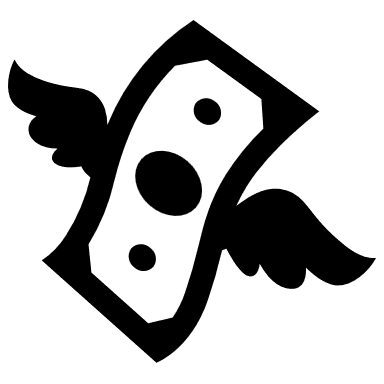 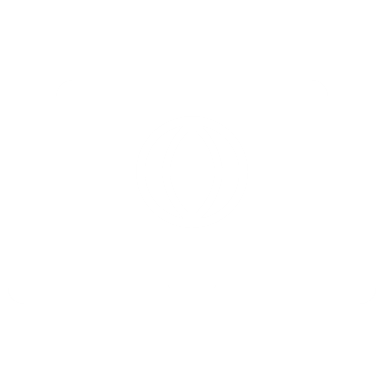 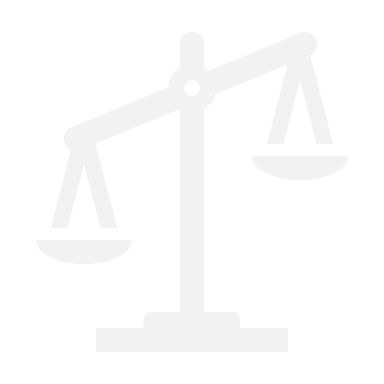 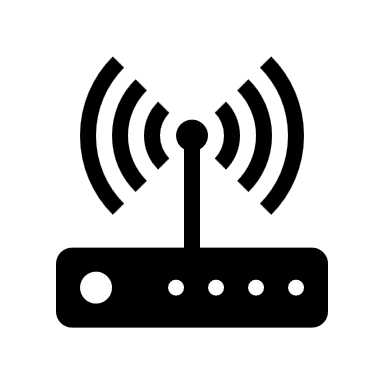 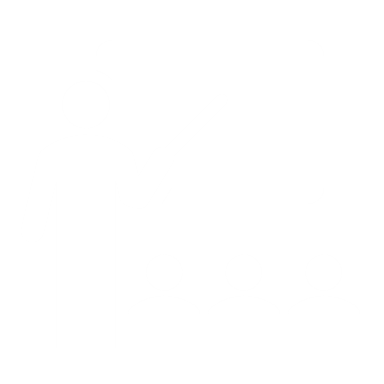 4
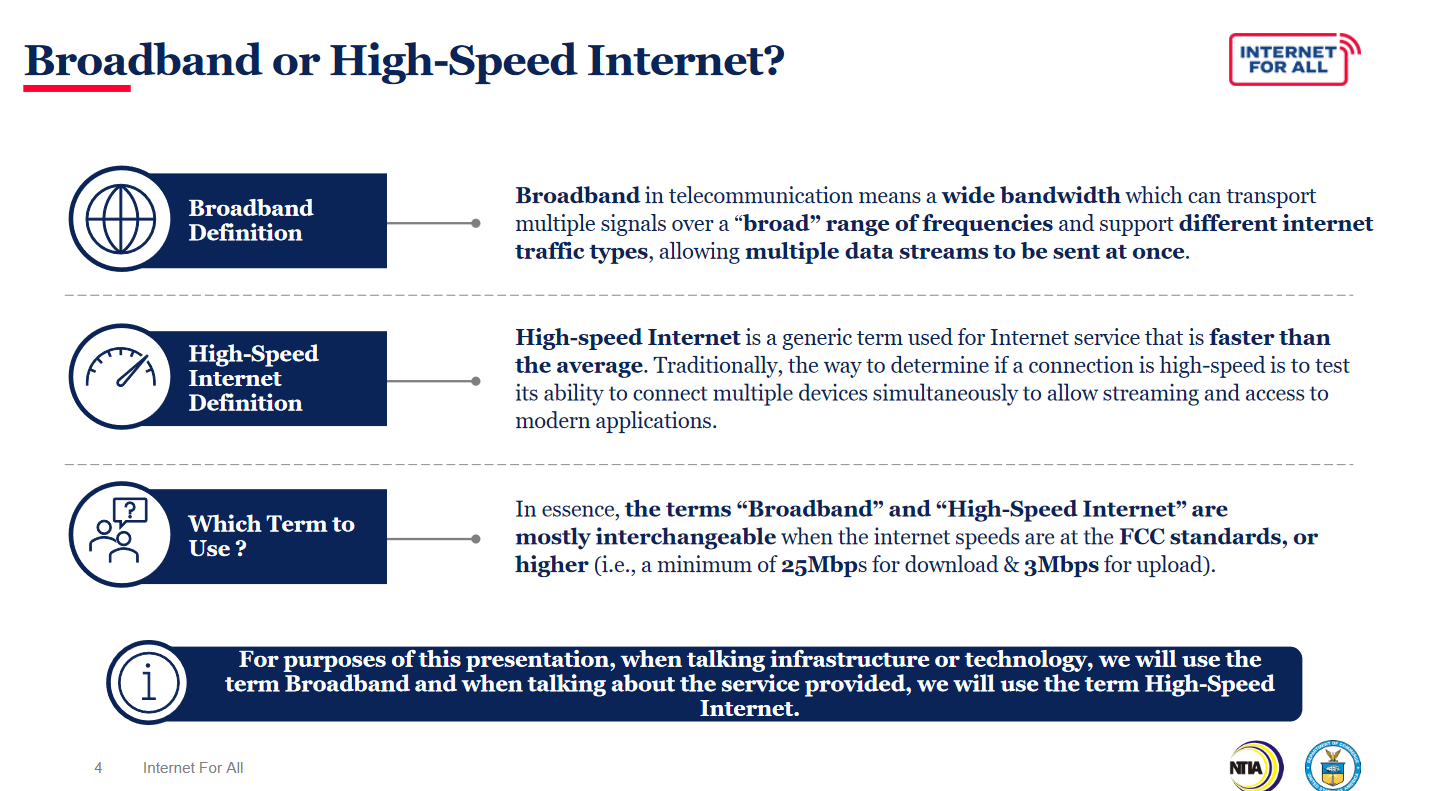 5
6
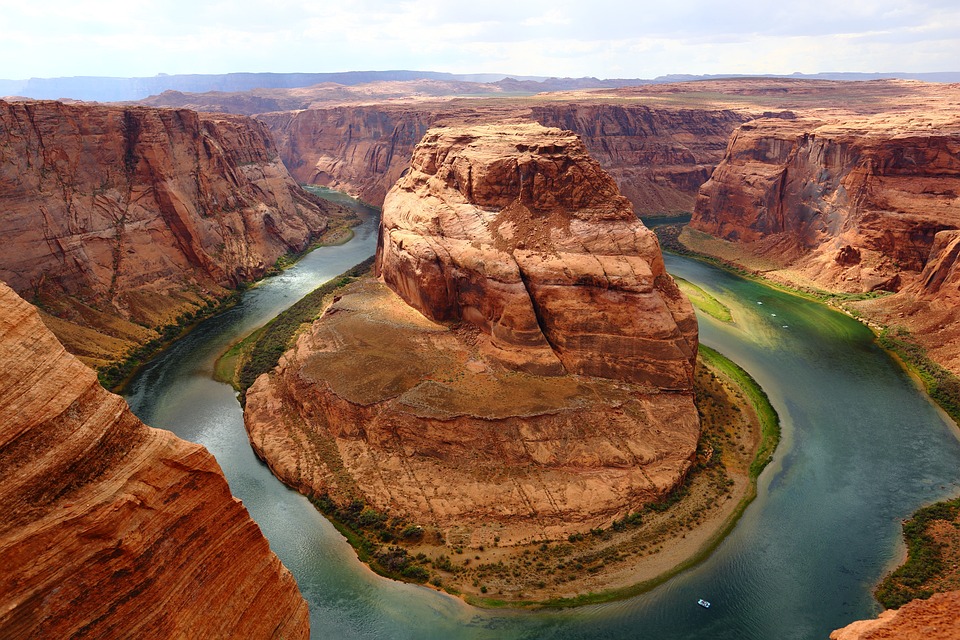 Why?*allKANSANS*what is the divide
Ranked 30th out of 50 states 
Internet Speed
Coverage
Availability
Household Adoption
With Internet 85%
Without 15%
7
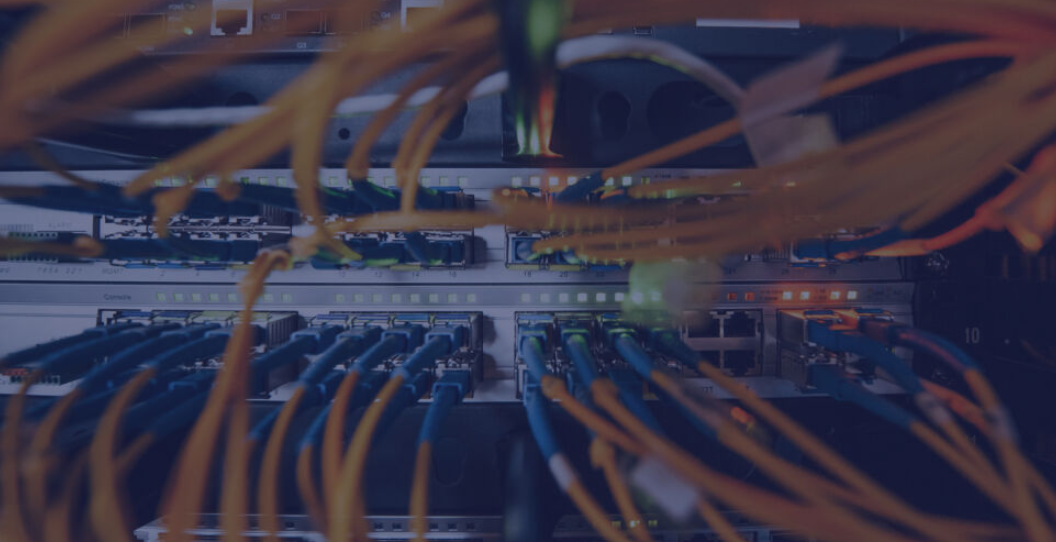 Why is Broadband Buildout Important?
Return on Investment 
Cross Cutting Community Issue
Equity Issue
8
[Speaker Notes: The providers have stated where the return on investment is clear, those areas have been served. The remainder needs public-private partnership participation or provider incentives to close the gap. Local leadership is important for this reason.  
It is a cross-cutting community vibrancy issue- education, economics, emergency services, and health access.  
It is an equity issue. 21st Century services (including applying for jobs, submitting information for benefits, conducting telehealth visits, and so much more) all require broadband access. Those without access to broadband-- because it is not available in their area, they cannot afford the subscription, or they do not have or know how to use the technology-- are falling behind.  
The investment match may come from the local governmental bodies, philanthropic means, provider investment, in-kind asset offerings, or a combination of all of the above.]
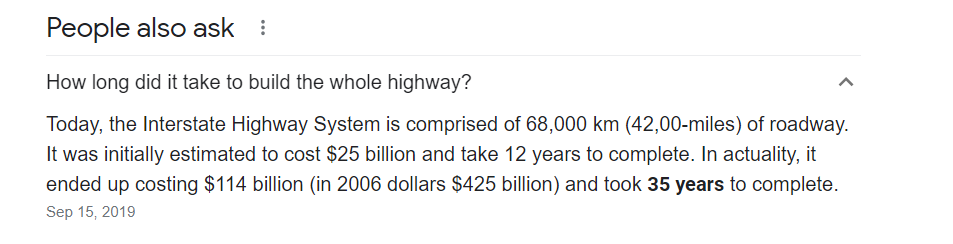 Acknowledge the Tangle
9
Infrastructure Investment and Jobs Act
$65 BILLION - BROADBAND
Broadband Equity Access and Deployment  (BEAD)  Infrastructure
Digital Equity Act (DEA)
National Telecommunications and Information Agency (NTIA) Administers Two Programs for Every State and TerritoryFocusing on Access, Affordability, and Adoption
Broadband, Equity, Access and Deployment (BEAD): $42.45B
Amount of state investment based on the number of unserved or underserved locations-determined by assessing internet availability (baselined by FCC)
Universal service plan expected
Local planning required
Oversight to ensure compliance
5-Year Action Plan
Initial Proposal
Final Proposal
Digital Equity Act (DEA): $2.75B
3 grant programs to ensure the skills, technology, and capacity needed to reap the full benefits of our digital economy:
Planning: Develop Digital Equity Plan
Capacity: Implement Digital Equity Plan
Competitive: Develop and Implement Digital Inclusion Activities
Focuses on Covered Populations to ensure no one is left behind: veterans, older adults, rural inhabitants, people with disabilities, people with language barriers, racial and ethnic minorities, incarcerated individuals, and low-income households
11
Community Engagement in the BEAD and DE Programs
Ensure equity is the central component
Reduce the burden and confusion 
Develop robust, inclusive plans
Digital equity
Planning grant 
program
Bead
PROGRAM
Collaboration & coordination
Every stakeholder plays a role in the BIL programs
Illustrative, non-exhaustive
Community anchor institution
Partner with States, other territories, and Tribal / Native entities to develop State Digital Equity Plans
Advocate for community interests and needs
Community orgs
Serve as a thought partner as States, other territories, and Tribal / Native entities design their outreach strategies
Advocate for community interests and needs
Telecom provider
Provide States, other territories, and Tribal / Native entities with background data on their baseline and digital equity needs
Tribal government
Submit a letter of intent to participate in the DE Planning Grant Program
Coordinate with relevant State(s) to develop state-wide Plans
Local government
Collaborate with States, other territories, and Tribal entities to develop State Digital Equity Plans
Individual
Participate in the planning process of your local jurisdiction
14
Digital Equity defined by Kansas Office of Broadband
What does Digital Equity mean? 

Digital equity is a condition in which all individuals and communities have the information technology capacity needed for full participation in our society, democracy and economy.

-National Digital Inclusion Alliance
Language
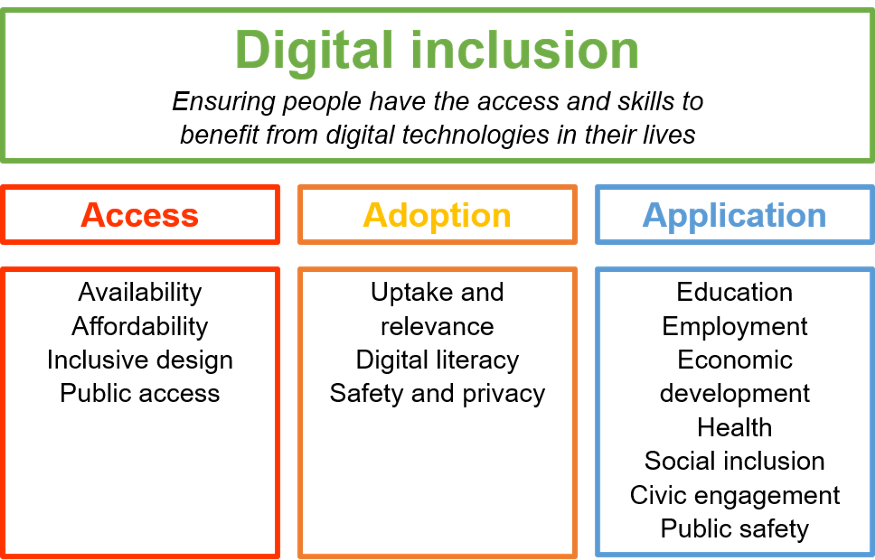 Broadband Equity Access and Deployment (BEAD) + Digital Equity Act (DEA)
15
[Speaker Notes: Digital Equity (What) 
NDIA: The condition in which all individuals and communities have the information technology capacity needed for full participation in our society, democracy, and economy
Digital Inclusion (How) 
Includes affordable connectivity, devices, and digital skill literacy
The activities necessary to ensure that all, including most disadvantaged, have access to  robust broadband connections, internet-enabled devices that meet their needs; and the skills to explore, create and succeed in the digital world
Digital Adoption ( Are they Connected)  
Individuals and groups who have access to broadband and choose to subscribe to broadband
Digital Application (Education)  
An ability to find, evaluate, and clearly communicate information through typing and other media on various digital platforms]
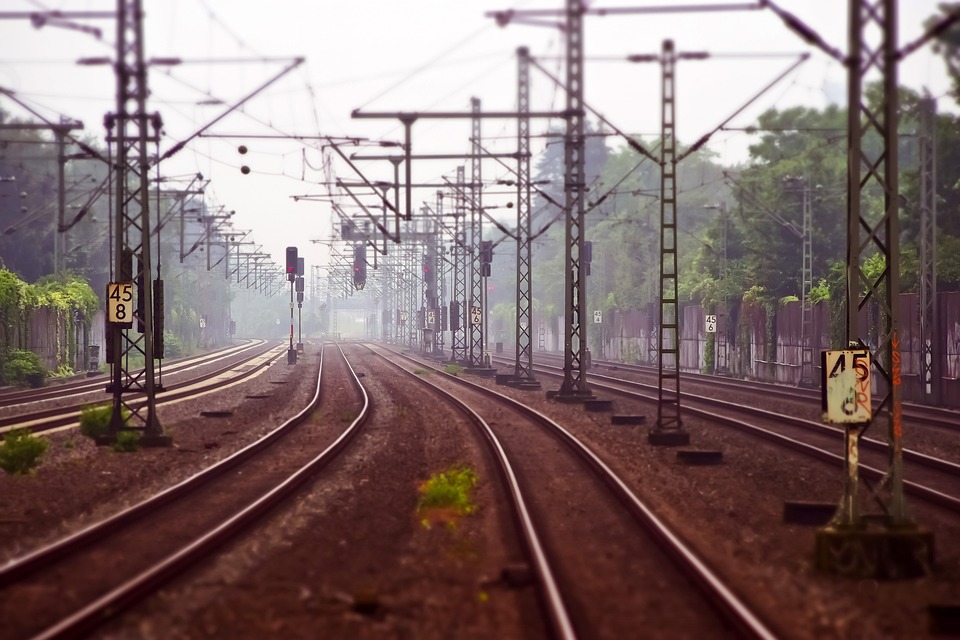 Digital Equity + BEADplanning phases will be  congruent
16
2023 Strategic Goals | DE + BEAD
2024
17
Grants for buildout
begin
BEAD and Digital Equity Timeline and Deliverables
12/30/2023
12/24-1Q25
11/2023
12/23-1Q24
6/30/2023
01/13/23
11/18/22
5/2023
4Q22
8/2023
1Q25
Digital Equity Plan Approved
Funding Received
State Digital Equity  Projects Commence
These plans are integrated even though timelines are different
18
How does this impact me and my community?
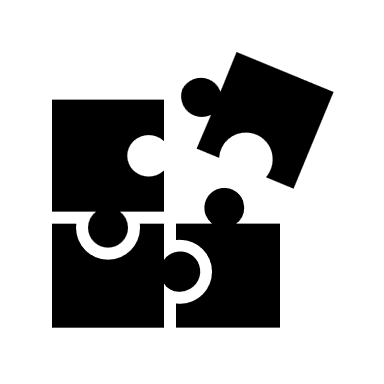 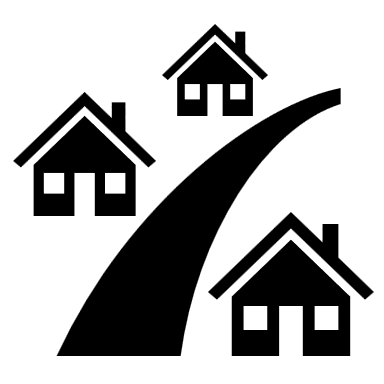 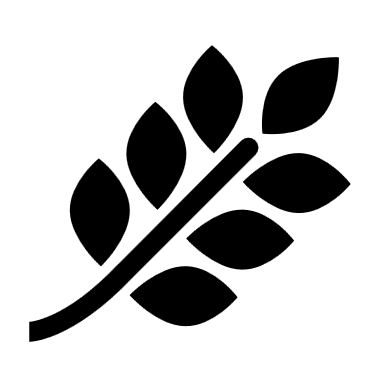 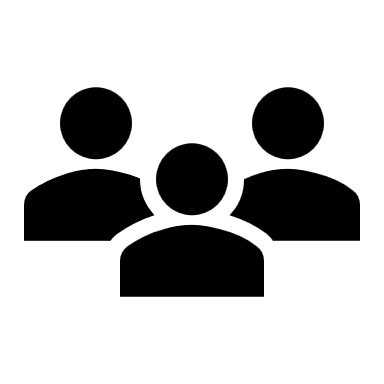 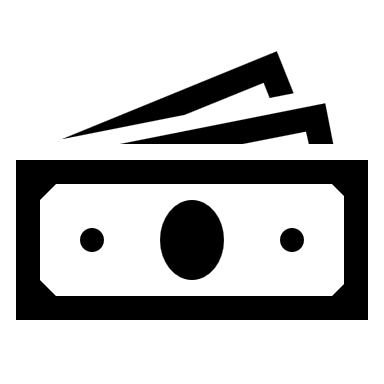 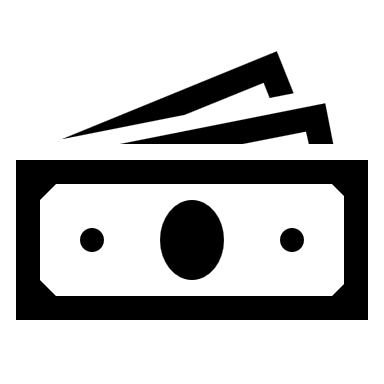 [Speaker Notes: Kansas Office of Broadband Development with their consultant, Solarity, is building out the related BEAD and DEA programs (use full names of programs). Solarity is responsible for developing a 5-Year Action Plan to submit to the NTIA (National Telecommunications and Information Administration) in a few months to secure estimated funding of at least $100M to ensure universal broadband access in the state of Kansas. Currently, it looks like Kansas will receive around $350million for BEAD grant funds. 

NTIA (National Telecommunications Information Association) administering these two programs​
Rules issued to states outlining how to qualify and participate in funding​
Kansas in line to receive approximately $500M​
Strict reporting will be in place to ensure compliance to program requirements​
State identifies all underserved and unserved areas ​
FCC Broadband Fabric Map is the baseline of acknowledged areas​
State will work with residents and businesses to validate this map ​
Public map to be published so that personal addresses can be verified​
State challenge process to allow for errors to be corrected​
KOBD works with consultant partner, Solarity, to conduct outreach ​
State Agencies, Providers, Economic Development Groups, City and County Leadership, Non-Profit Organizations, and Citizens​
State needs are determined and aggregated into 5-Year Plans ​
State submits plans to NTIA for approval and funding​
Communities, Counties, and Regions plan with Provider partners​
State issues grants ​
Applications awarded based on strict criteria ​
Milestones to ensure progress and completion]
Digital inequity disproportionally impacts our stakeholders
DE & BEAD 
Covered Populations and Underrepresented Communities
Identity groups and communities disproportionally impacted by digital inequity
DE NOFO
BEAD NOFO
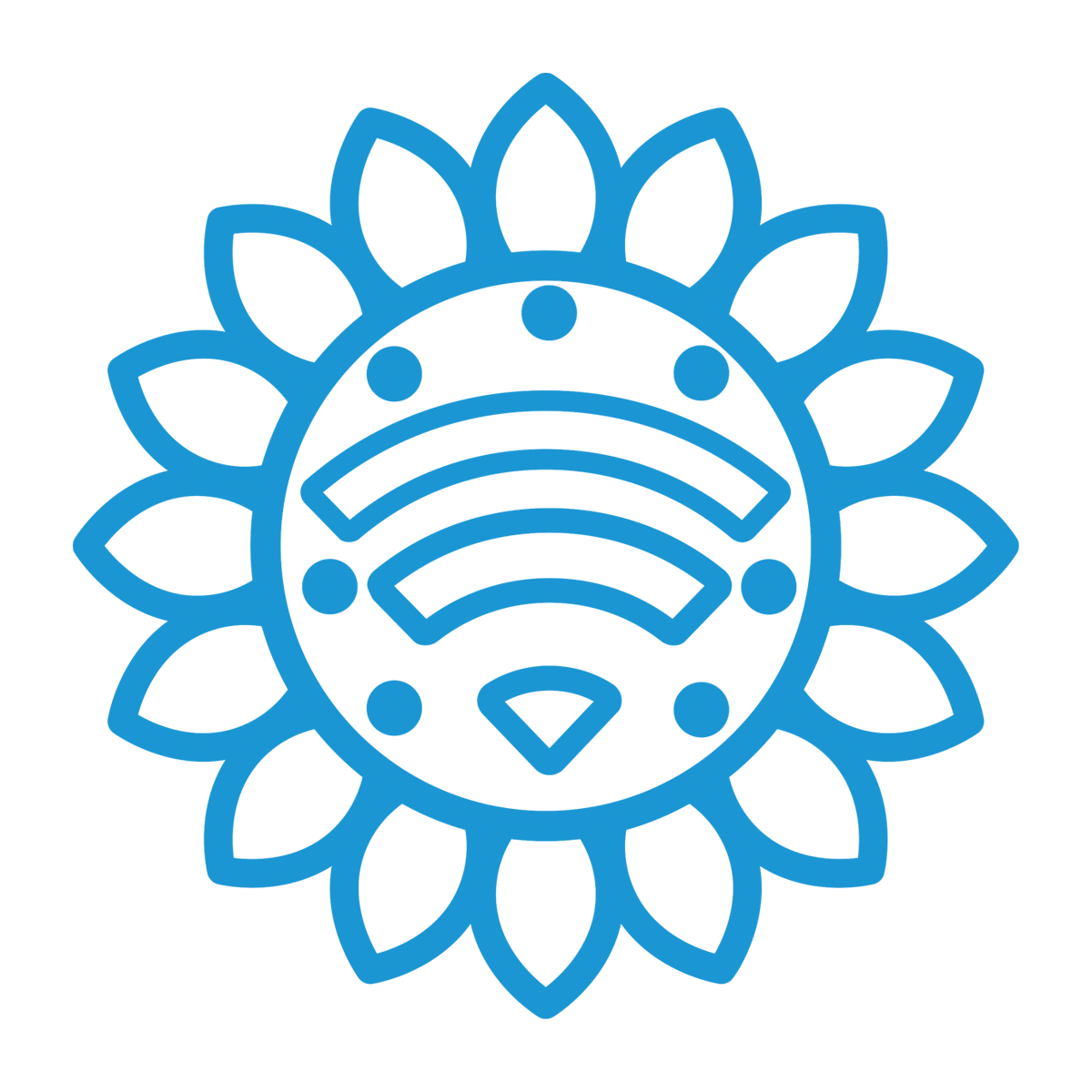 Our ask to you:
21
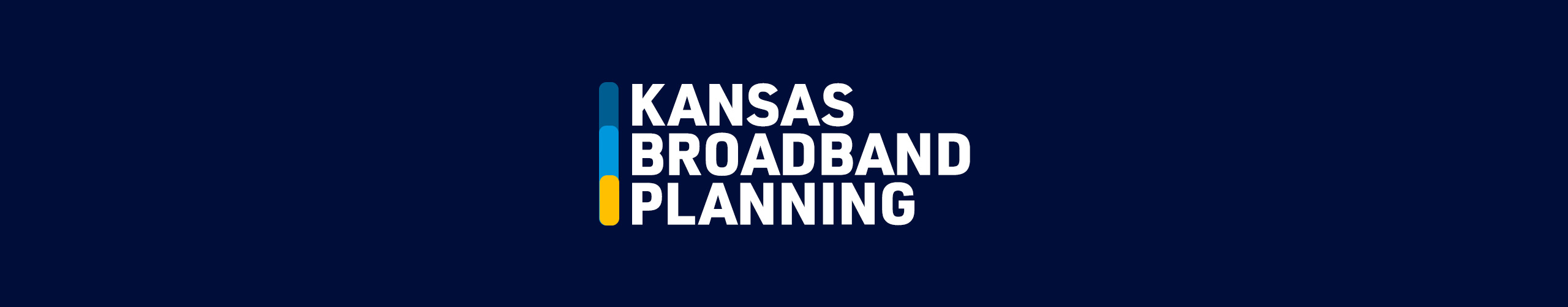 Commit to Connect:
22
Looking for a Team Approach:
23
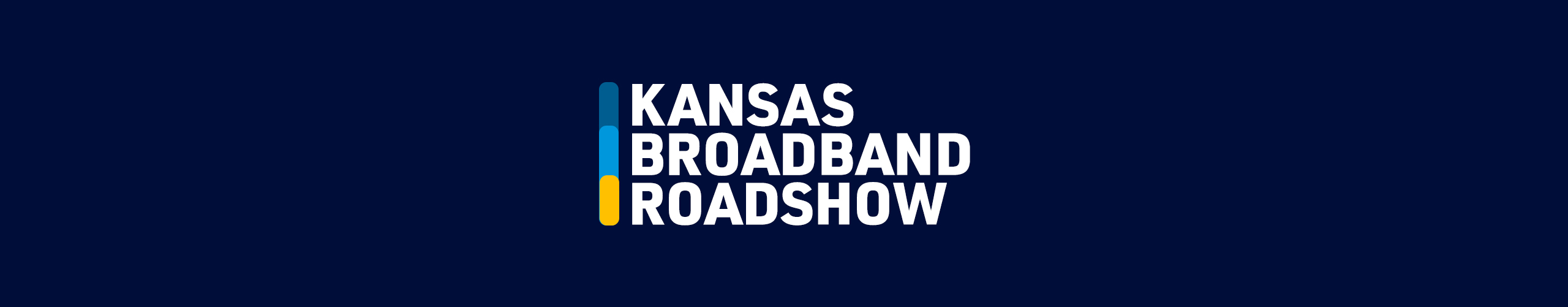 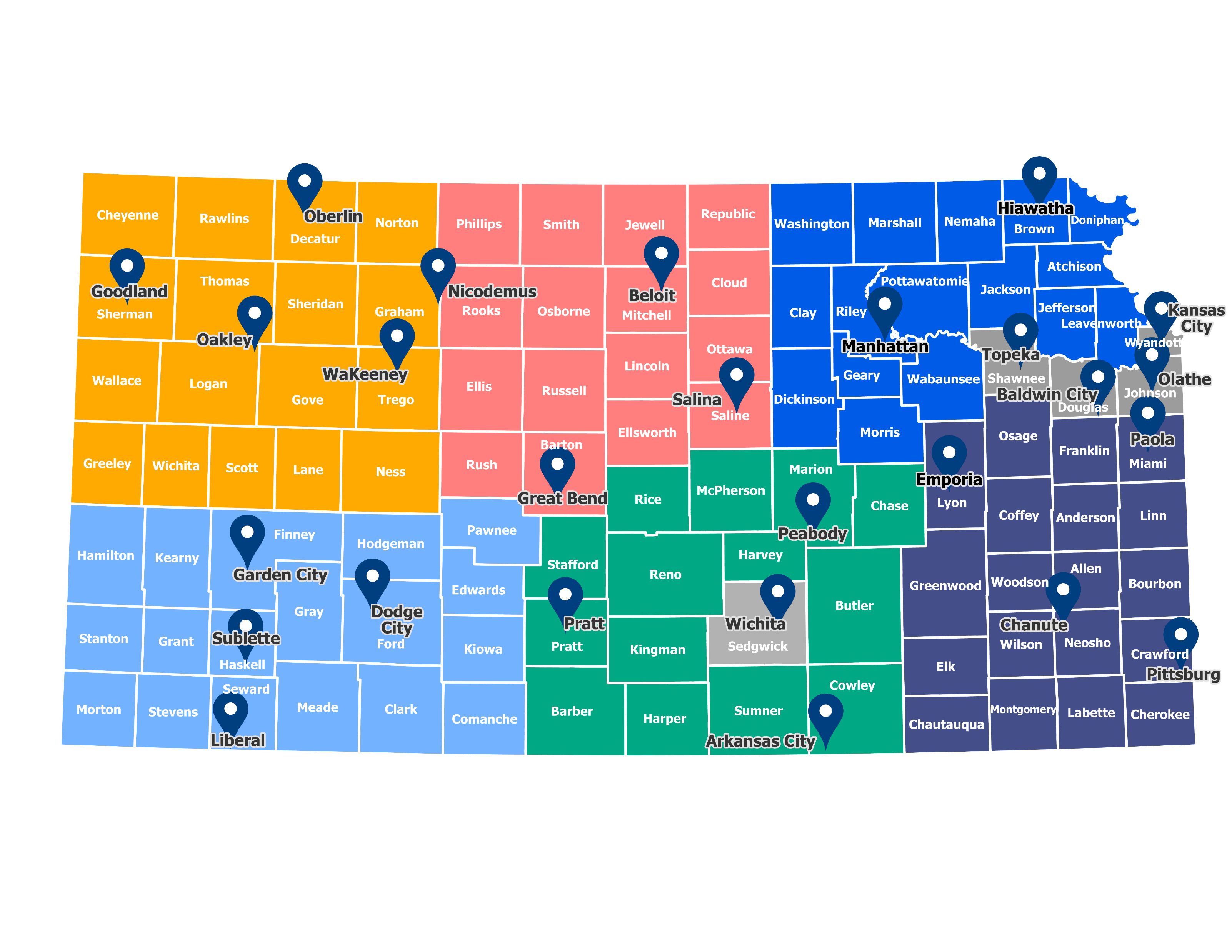 24
Local Leadership Can….
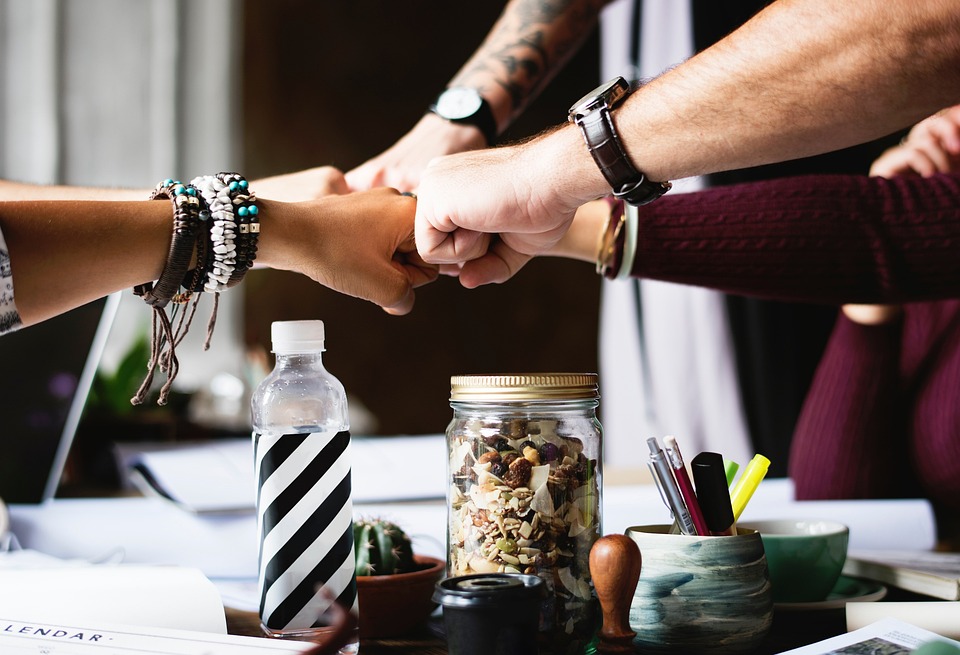 Prioritize this effort
Build relationships 
Creative funding
[Speaker Notes: Priotize this effort: KOBD and their consultants will be reaching out to you to help gather the County Commissioner and others to meet and discover information for BEAD/DEA. 

Build Relationships
KOBD and their consultants will be reaching out to you to help gather the County Commissioner and others to meet and discover information for BEAD/DEA

Funding: Take a look at your current funding streams to see if funds can be used for projects now or for project match requirements in the future. For example, are there any ARPA allocations remaining?  If you are not sure, please ask. 

Invest match opportunities
Government bodies
Philanthropic means
Provider investment
In-kind asset offerings, 
Combo-not a one size fits 


Statewide Expanded Definition of Anchor Institutions​
Drives for 1Gbs connectivity to each location​
Acknowledges importance of community support​
Supports increased Telehealth availability​
Ensures full educational availability​
Short term fix to physical infrastructure shortfalls​
​
Economic Development Driven by Broadband Improvements​
Population “stays in”, “returns to”, or “joins” the communities due to ease of operating globally via broadband​
Employers' workforce pool expands due to more citizens with remote working capabilities​
Businesses relocate due to ease of operations​
Jobs created in remote working, broadband deployment, training, and technical support​
​
Healthcare extended in rural and urban areas​
Telehealth allows for 100% participation​
Cost to serve Medicaid patients reduced due to remote monitoring, information sharing, and compliance​
​
Education Equity ​
Adult continuing education​
Student online education​
​
Social Services​
Easier enrollment access and compliance​
Possible administration consolidation]
Community Readiness
[Speaker Notes: Priotize this effort: KOBD and their consultants will be reaching out to you to help gather the County Commissioner and others to meet and discover information for BEAD/DEA. 

Build Relationships
KOBD and their consultants will be reaching out to you to help gather the County Commissioner and others to meet and discover information for BEAD/DEA

Funding: Take a look at your current funding streams to see if funds can be used for projects now or for project match requirements in the future. For example, are there any ARPA allocations remaining?  If you are not sure, please ask. 

Invest match opportunities
Government bodies
Philanthropic means
Provider investment
In-kind asset offerings, 
Combo-not a one size fits 


Statewide Expanded Definition of Anchor Institutions​
Drives for 1Gbs connectivity to each location​
Acknowledges importance of community support​
Supports increased Telehealth availability​
Ensures full educational availability​
Short term fix to physical infrastructure shortfalls​
​
Economic Development Driven by Broadband Improvements​
Population “stays in”, “returns to”, or “joins” the communities due to ease of operating globally via broadband​
Employers' workforce pool expands due to more citizens with remote working capabilities​
Businesses relocate due to ease of operations​
Jobs created in remote working, broadband deployment, training, and technical support​
​
Healthcare extended in rural and urban areas​
Telehealth allows for 100% participation​
Cost to serve Medicaid patients reduced due to remote monitoring, information sharing, and compliance​
​
Education Equity ​
Adult continuing education​
Student online education​
​
Social Services​
Easier enrollment access and compliance​
Possible administration consolidation]
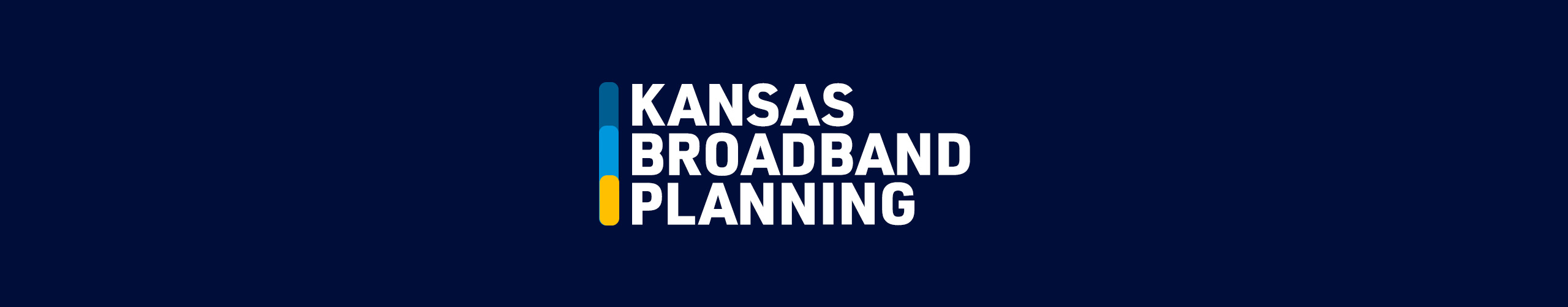 27
28
State Program – $35 million – ARPA dollarsSPARK (Strengthening People and Revitalizing Kansas )
$30 million – LINC 
(Lasting infrastructure and Network Connectivity)
The purpose of LINC is to provide competitive grants to enable the deployment of last mile and middle mile broadband infrastructure in areas of the state that lack access to high-speed internet service. 
Sliding scale match-based on rurality. 
$5 million – DECK 
Digital Equity to Connect Kansans 
Purpose of DECK is to provide devices, adoption, etc. programs to enhance digital equity
29
DE Terms + Funding Opportunities
Funding Opportunities - Devices
Affordable Connectivity Program
Digital Connectivity Technology
Digital Equity Competitive Grant
Digital Equity Planning Grant
Digital Equity Capacity Grant
Funding Opportunities - Infrastructure
Broadband Access Equity and Deployment (BEAD)
Broadband Acceleration Grant
Funding Opportunities – Digital Literacy Skills
Digital Connectivity Technology
Digital Equity Competitive Grant
Digital Equity Planning Grant
Digital Equity Capacity Grant
Funding Opportunities – Affordable Connectivity
Affordable Connectivity Program
Digital Connectivity Technology
Digital Equity Competitive Grant
Digital Equity Planning Grant
Digital Equity Capacity Grant
30
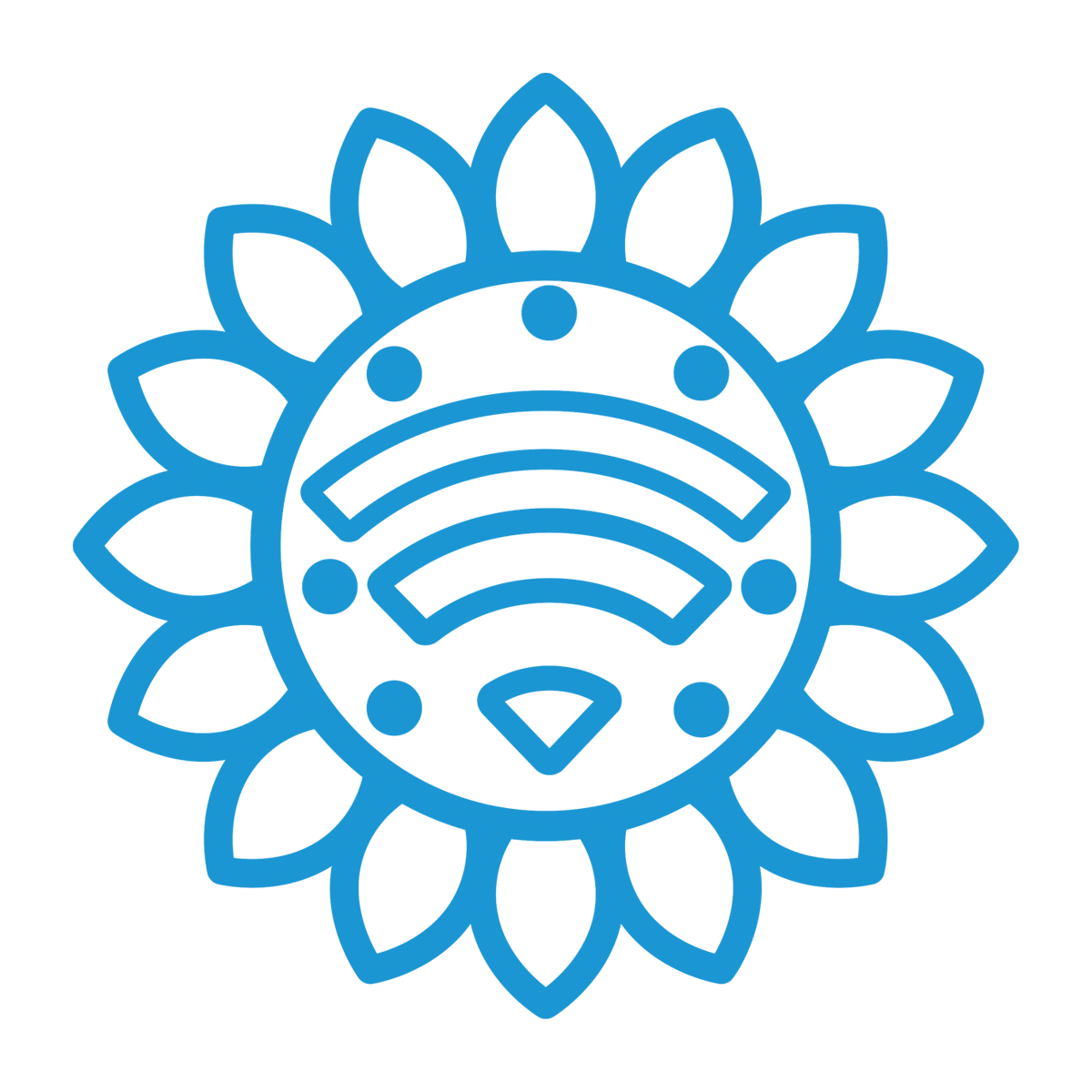 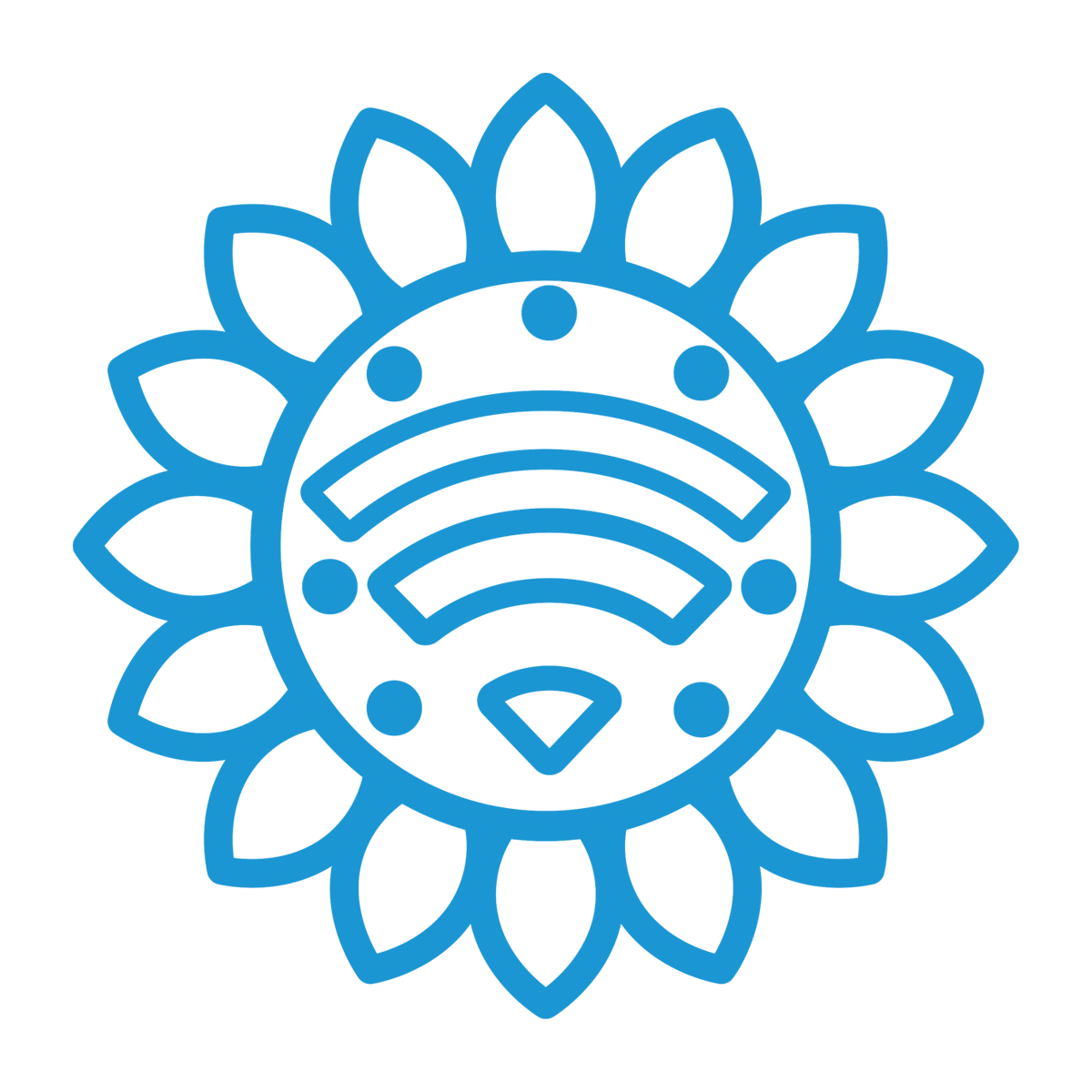 Matching Funds Beyond Minimum Requirement
Unserved Areas
Underserved Areas
Fiber-optic Infrastructure
Economically Distressed
Affordability
Project Priorities
Speeds
Rurality
Scalability
Partnerships
31
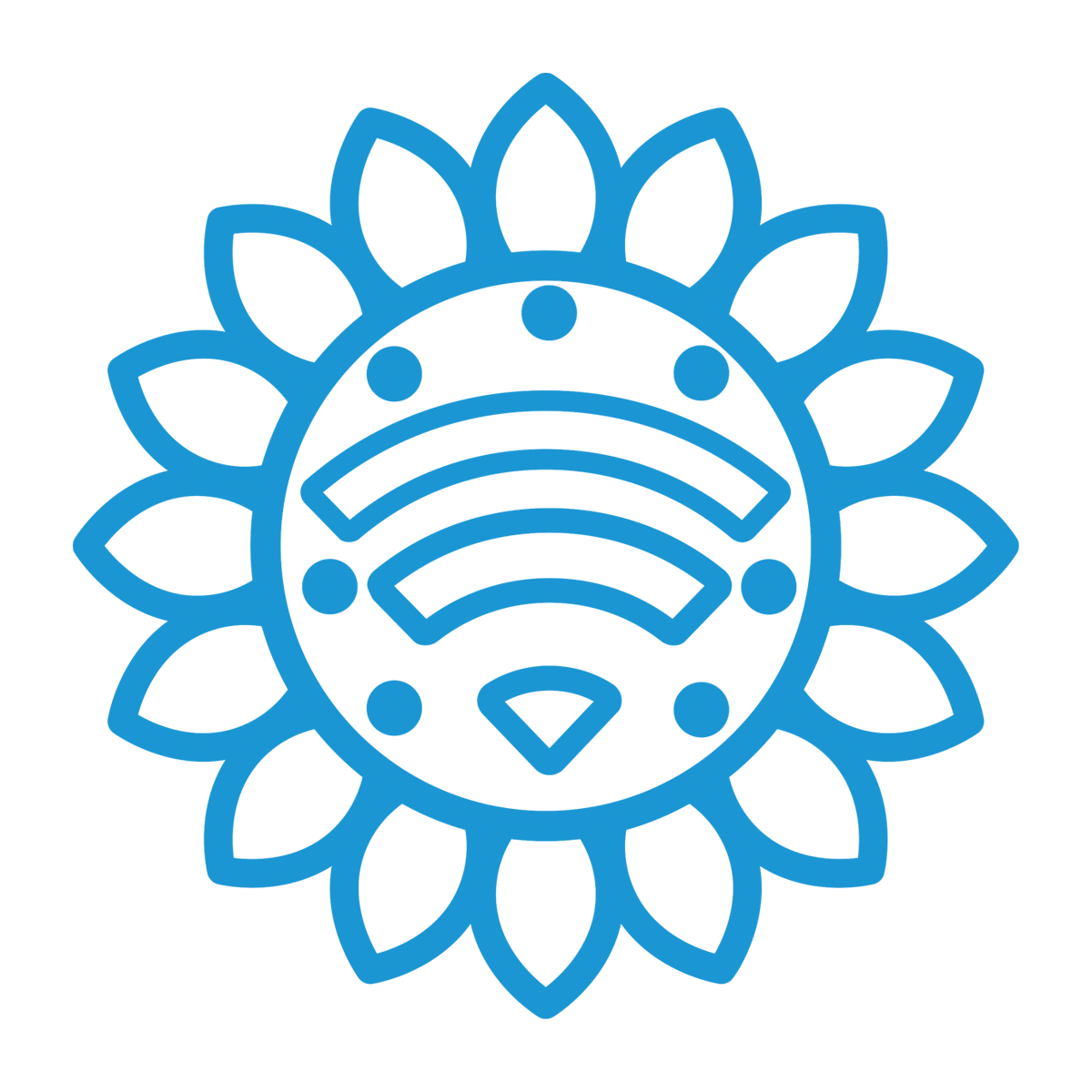 Eligible Applicants
Corporations
Non-profit organizations
Tribal
Eligible Applicants
Political subdivisions or entities of political subdivisions
Those authorized to provide broadband services in the proposed service area
Partnerships or other business entities
Electric Utilities
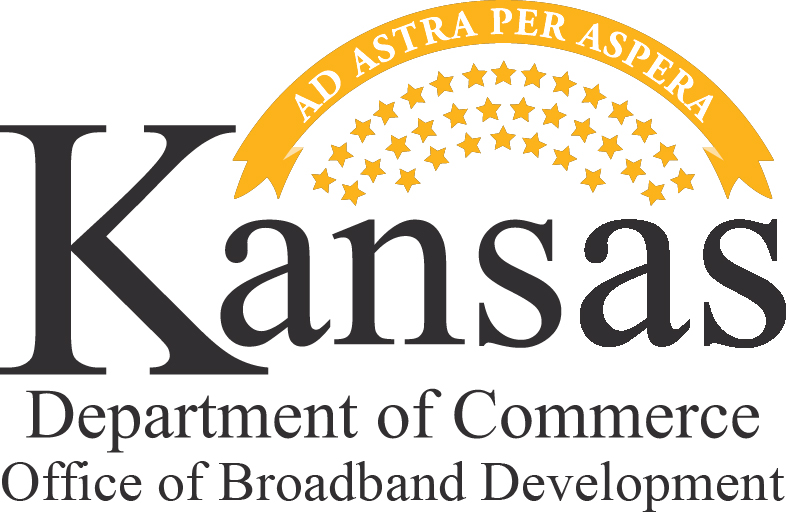 32
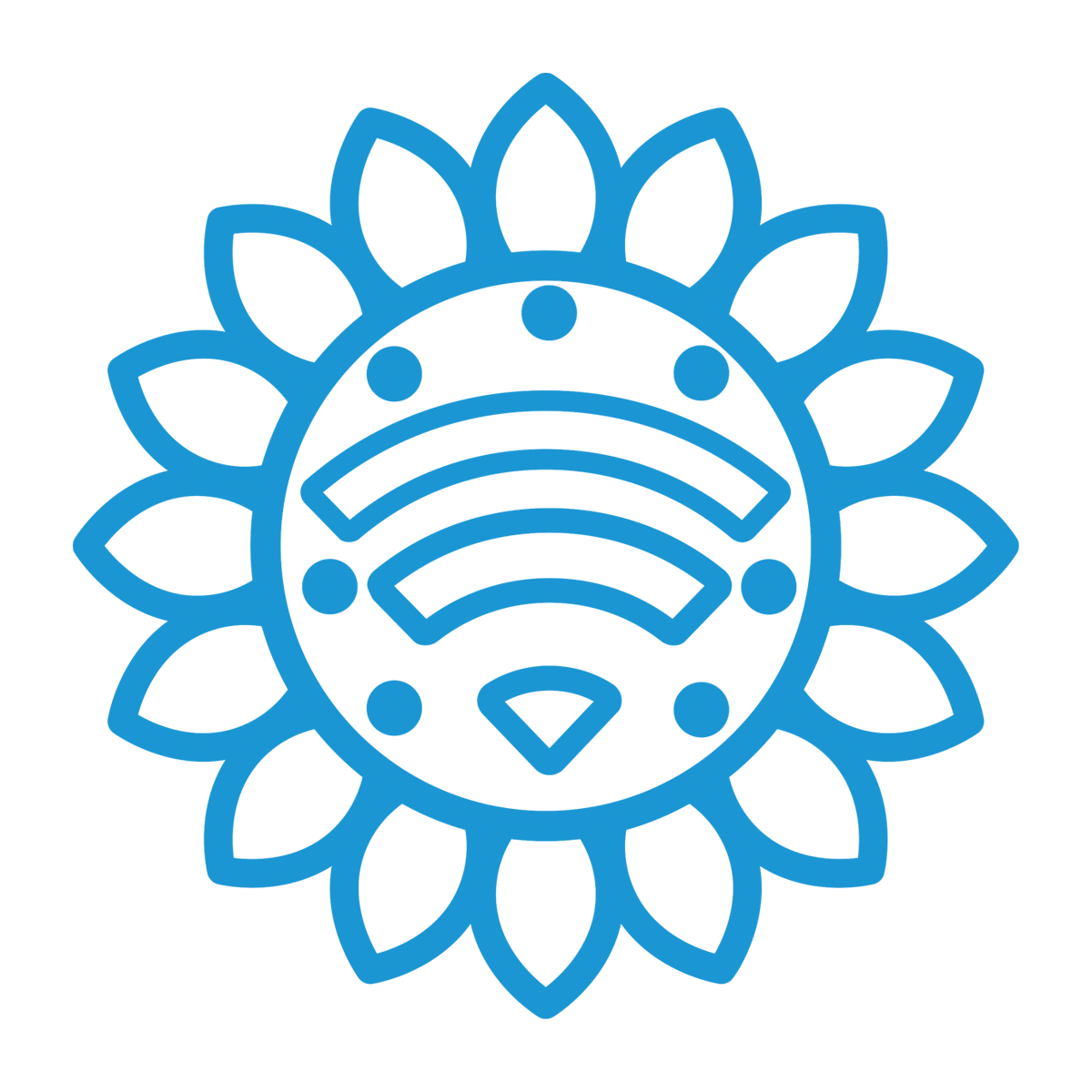 Ineligible Costs
Obligation / Debt Servicing
Satisfaction of any obligation 
Payment of interest or principal on outstanding debt instruments
Operational Expenses
Operating expenses
Short-term operation leases
Maintenance expenses related to the project. 
Indirect labor costs (fringe/benefits, travel, meals, lodging, paid time off, etc.)
Capital Assets / Infrastructure
Acquisition of spectrum licenses
Infrastructure not directly connected to service provision for an end-user in the proposed area 
Long-term capital asset purchases/leases, although cost allocation for use during the project period will be considered on a case-by-case basis
33
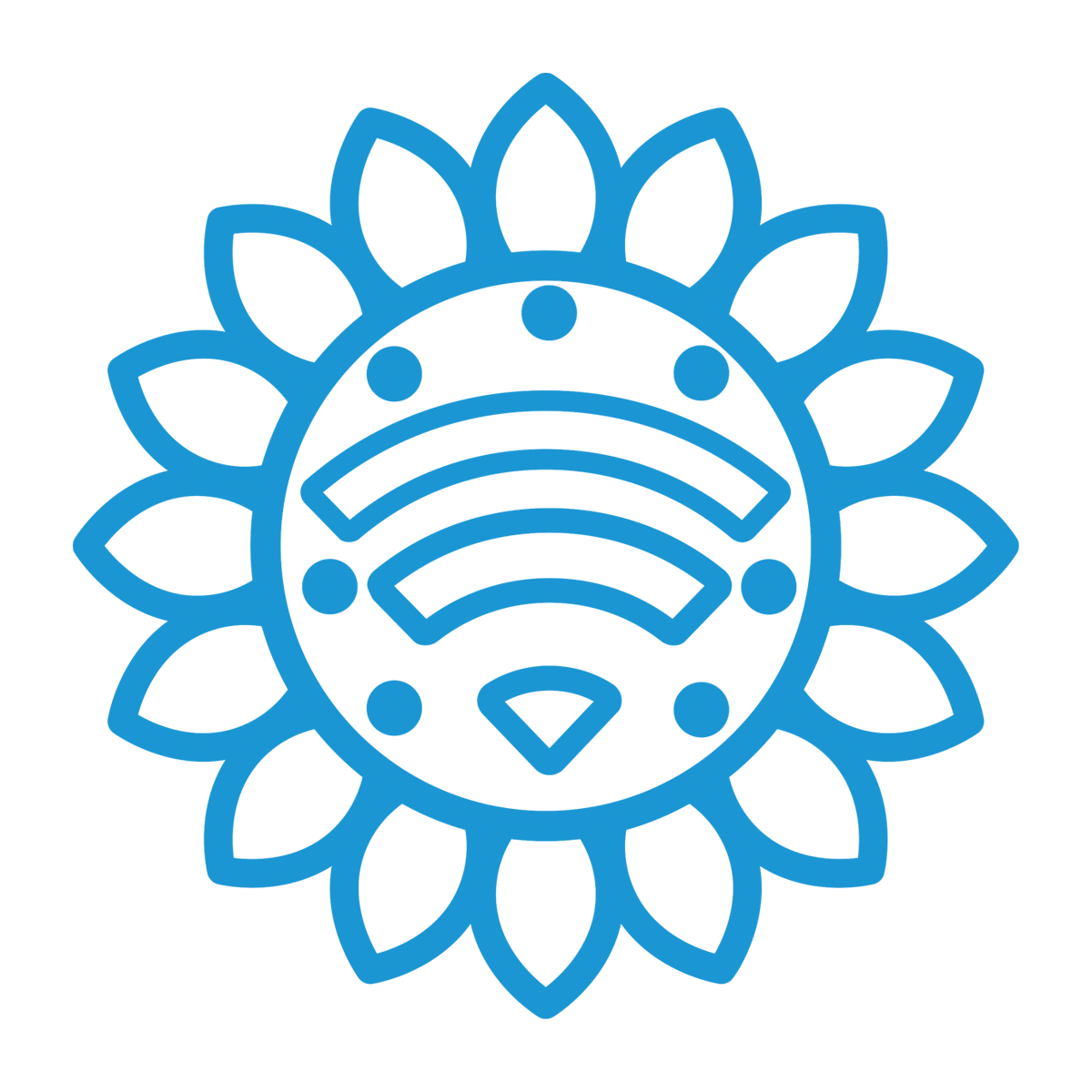 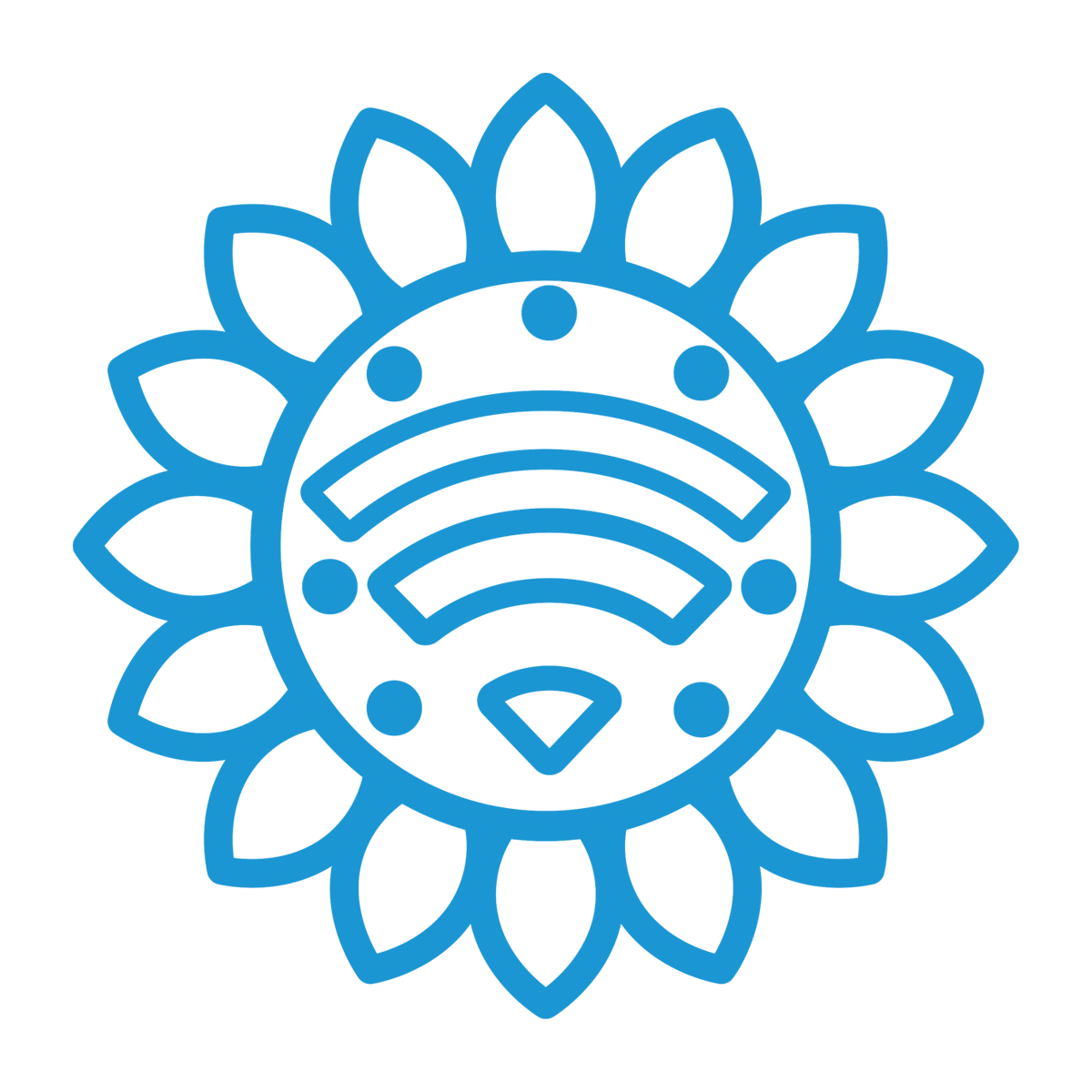 Application Submission Structure +
Budget Narrative
Project Budget Spreadsheet
Financial Validation Documentation
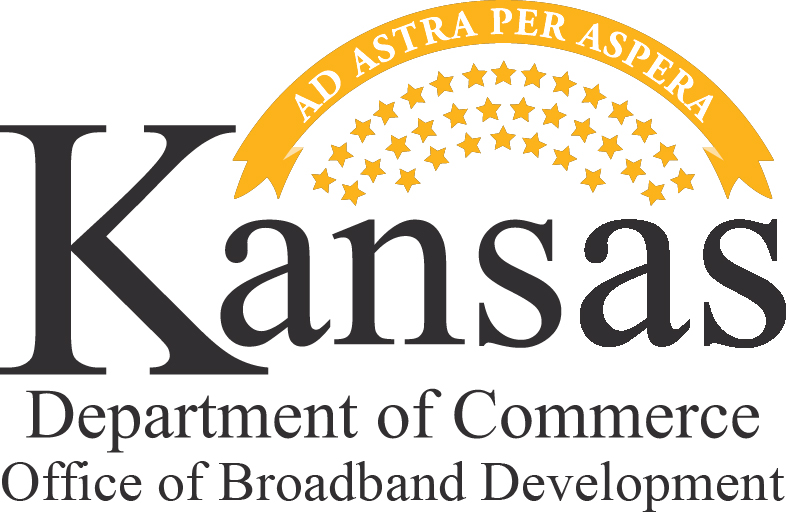 34
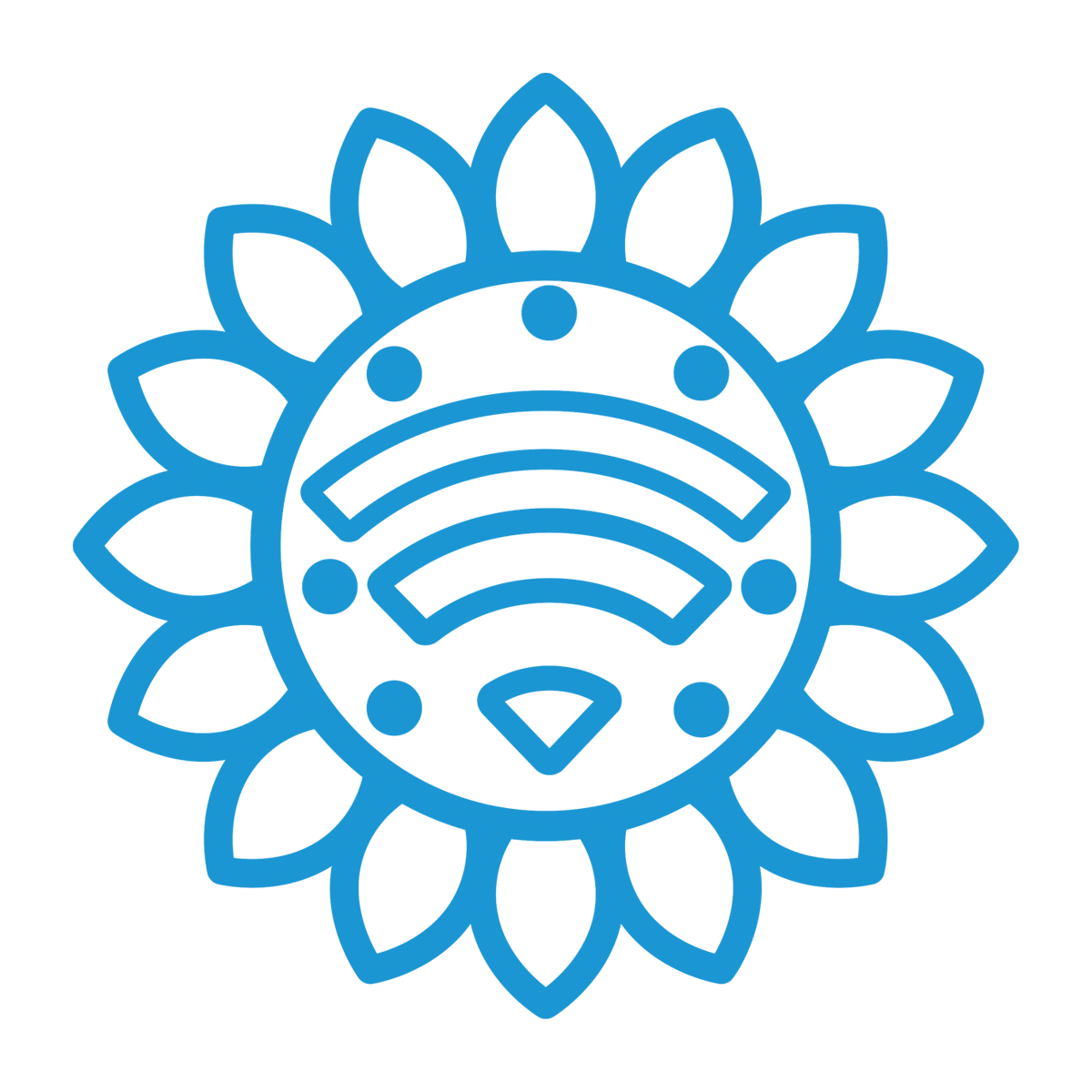 KOBD TeamJade Piros de Carvalho | jade.piros@ks.govJoseph Le | joseph.le@ks.gov Kimberlyn Jones | kimberlyn.jones@ks.govMorgan Barnes | morgan.a.barnes@ks.govStephen Shelton | Stephen.shelton@ks.gov

Josh Edgar | joshua.edgar@ks.gov

Casey Russell | casey.russell@ks.gov
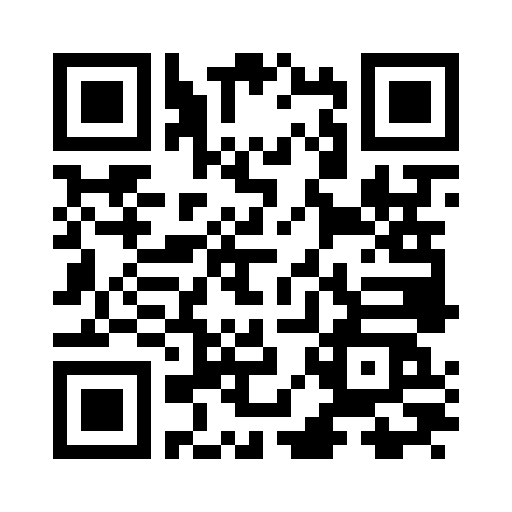 Scan to sign up for Broadband Newsletter
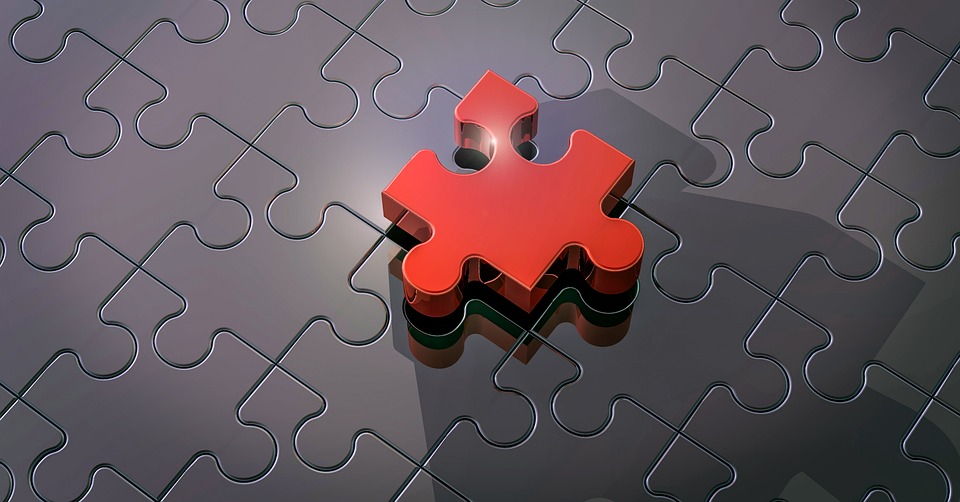 35